AIR AND VENTILATION
OBJECTIVES
Central objective
At the end of the class students will gain knowledge on air pollution  and able to apply this knowledge in practice with positive attitude
Specific objective
Students will be able to
Define air pollution
List down the sources of air pollution
Describe the prevention and control of air pollution
AIR
AIR
IMPURE AIR
Air is rendered impure by
Discomfort is a subjective sensation which people experience in ill-ventilated and crowded rooms. For a long time it was believed to be due to increased carbon dioxide and decreased oxygen, resulting from respiration.
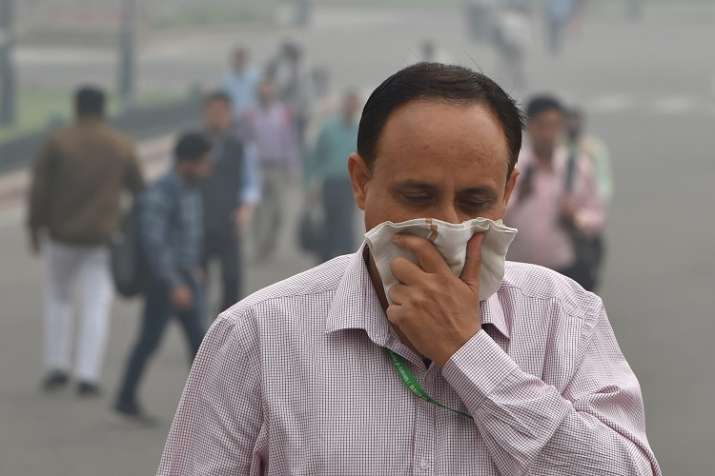 [Speaker Notes: ifferent types of secondary pollutants include:
 example of secondary air pollutants Ozone (O3)Sulfuric acid and nitric acid (component of acid rain)]
[Speaker Notes: Carbon Monoxide. ...
3 Ozone and Gaseous Photochemical Oxidants. ...
4 Nitrogen Oxides. ...
5 Volatile and Semi-volatile Organic Compounds. ...
6 Ammonia.
2)Particulates, or particulate matter (PM), refer to any mixture of solid particles or liquid droplets that remain suspended in the atmosphere for appreciable time periods. Examples of particulates are dust and salt particles, and water and sulphuric acid droplets.]
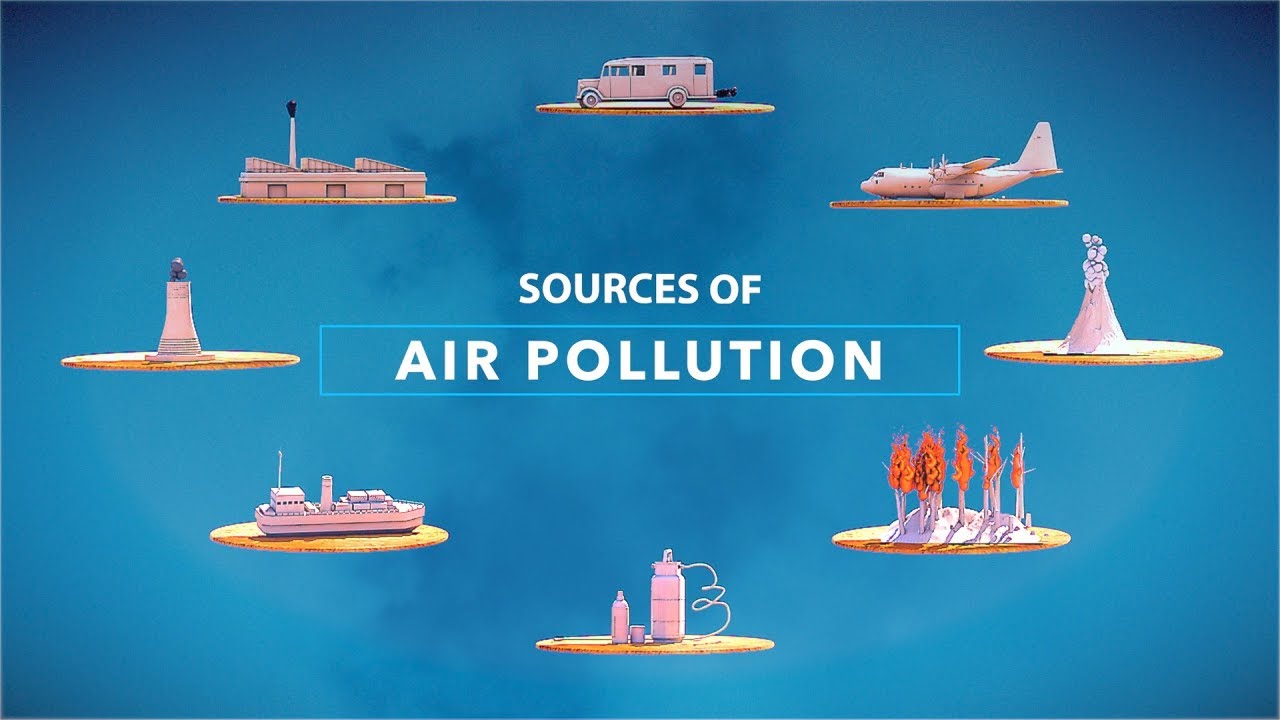 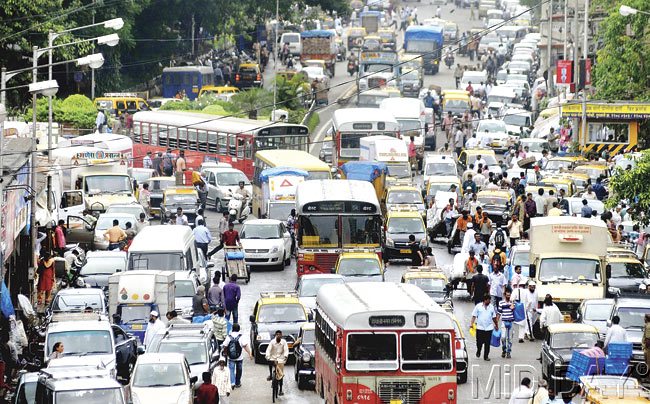 AUTOMOBILES
1.AUTOMOBILES
[Speaker Notes: The photochemical oxidants are secondary air pollutants formed by the action of sunlight on nitrogen oxides and reactive hydrocarbons, 2) Black exhaust smoke can appear when the vehicle is burning too much fuel.]
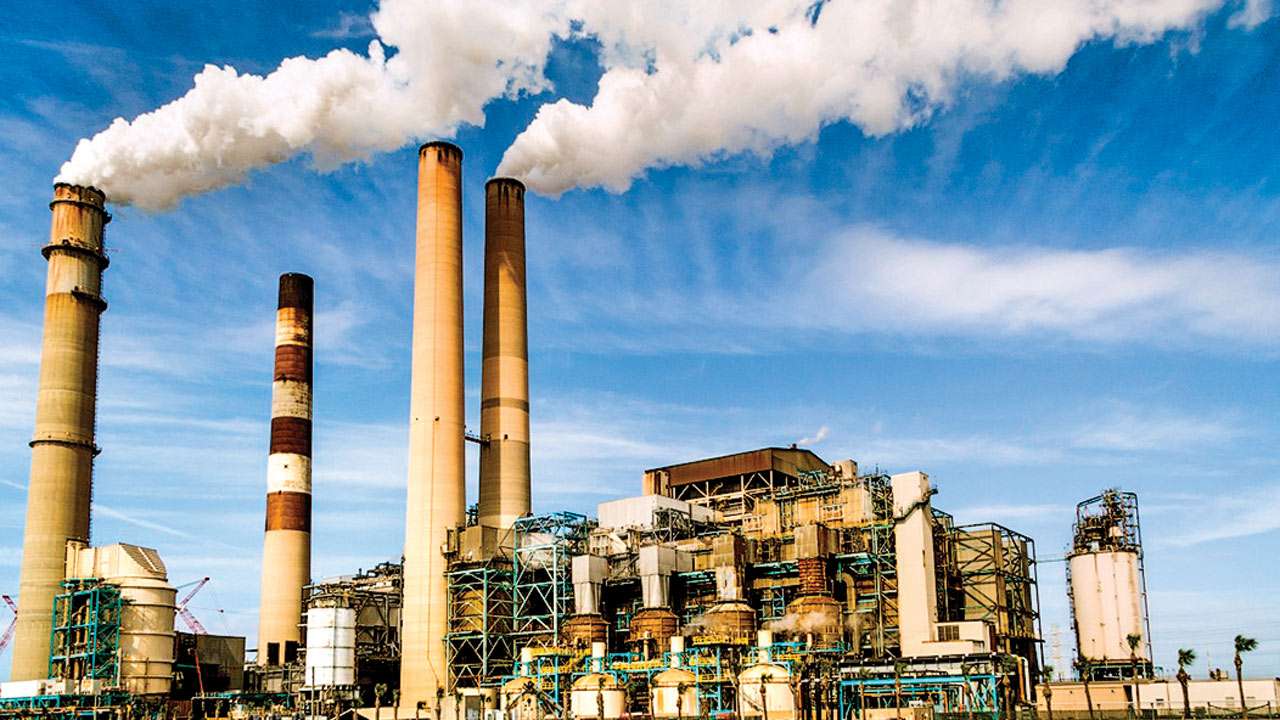 INDUSTRIES
2.INDUSTRIES
Domestic combustion of coal, wood· or oil is a major source of smoke, dust, sulphur dioxide and nitrogen oxides.
The most direct and important source of air pollution affecting the health of many people is tobacco smoke.
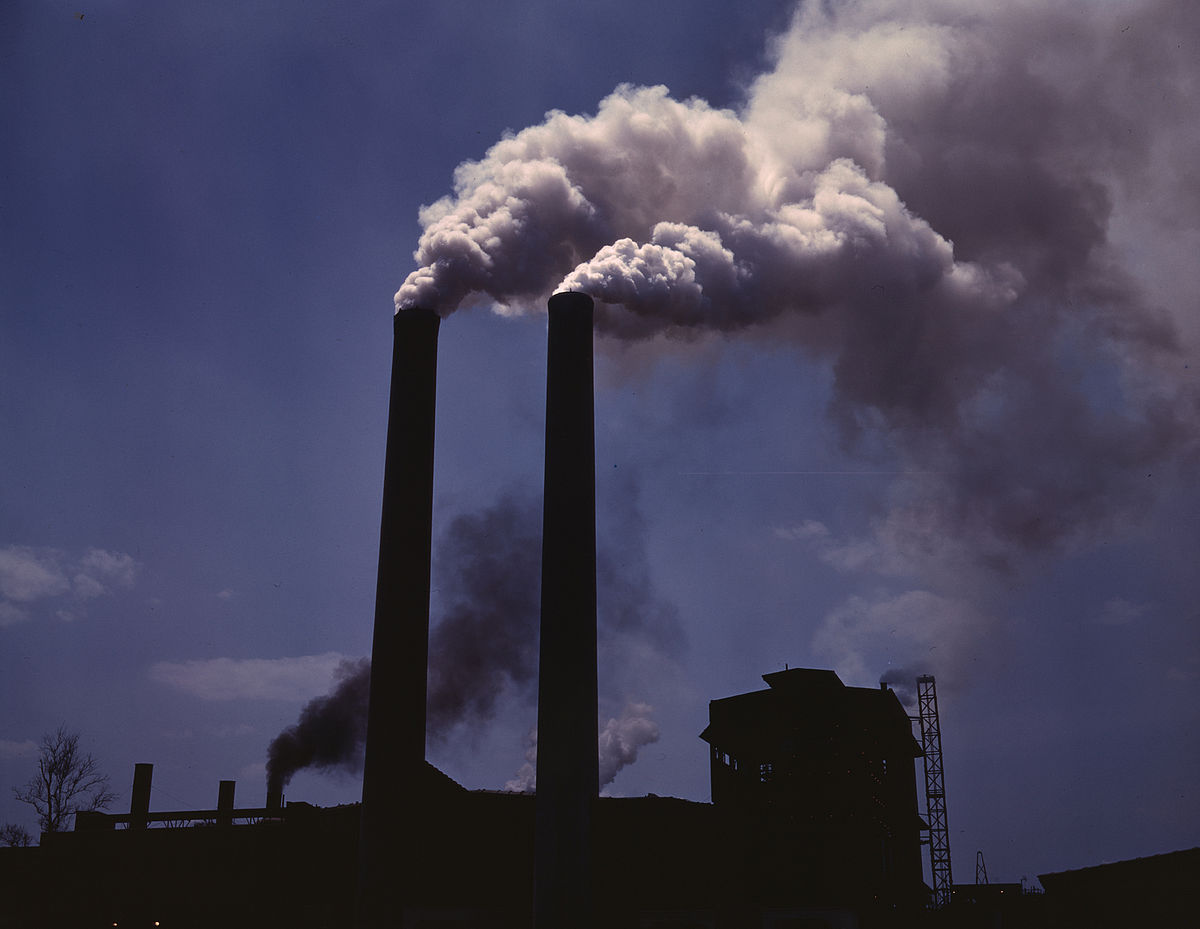 PREVENTION AND CONTROL
 OF AIR POLLUTION
[Speaker Notes: Ambient air is typically 78% nitrogen and 21% oxygen.]
[Speaker Notes: A green belt is a policy and land-use zone designation used in land-use planning to retain areas of largely undeveloped, wild, or agricultural land surrounding or neighboring urban areas. 2) The Clean Air Act of 1970 set out for the United States a basic, yet ambitious, objective to reduce pollution to levels that protect health and welfare.]
4.Legislation
Air pollution is controlled in many countries by suitable legislation, e.g., Clean Air Acts. Legislation covers such matters as height of chimneys, powers to local authorities to carry out investigations, research and education concerning air pollution, creation of smokeless zones and enforcement of standard for ambient air quality. To decrease the nuisance of air pollution, the Government of India have enacted "The Air (Prevention and Control of Pollution) Act" in 1981
ASSIGNMENT
Write a note on role of community health nurse in prevention and management of air pollution
Reference
K.PARK, (2008)“Essential Of Community  Health Nursing”, Banarsidas Bhanot  Publishers, 26th edition.
NEELAM KUMARI,(2011)“A textbook of  community health nursing –II”First  Edition,	S vikas & Company Medical  publisher.